XRN5562 – June 23 Major Release- Status Update
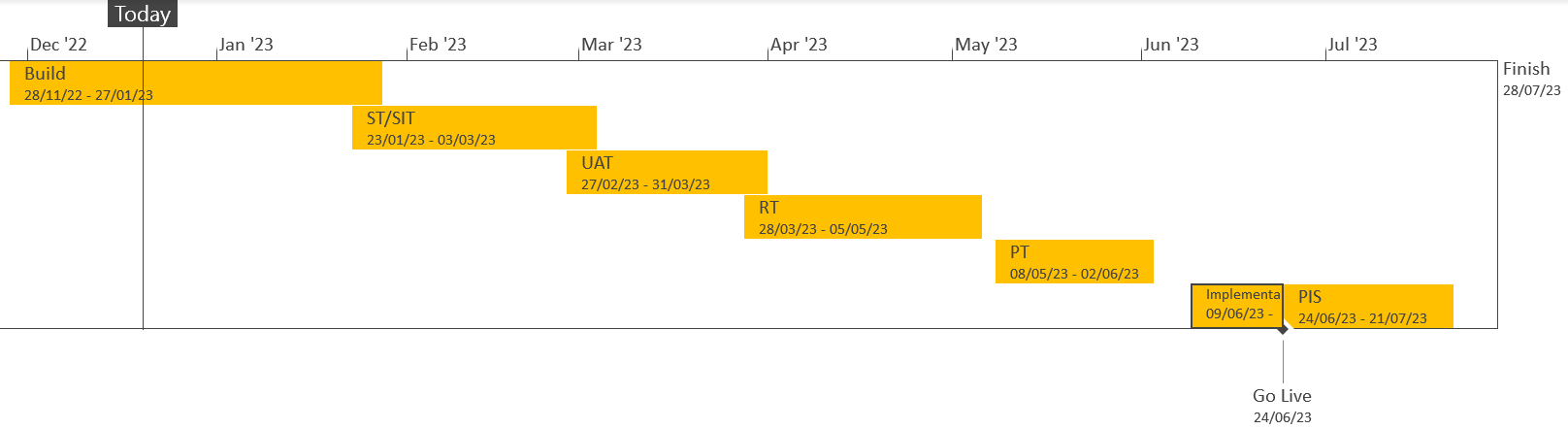 Complete
On Track
At Risk
Overdue
Slide updated on 20/12/2022